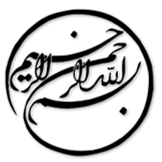 حاکمیت شرکتی ، اقدامات هیئت مدیره و عملکرد شرکت های حمل و نقل در بنگلادش
دانشجو:
استاد:
سال تحصیلی:
نام درس:
فصل اول: مقدمه

با افزایش تجارت بین المللی ،صنعت حمل و نقل به عنوان یکی از آینده نگر ترین صنایع خدماتی در سراسر جهان پدیدار شده است. کشتیرانی امن ترین و بی خطر ترین روش زیست محیطی حمل و نقل در تجارت بین المللی است. در بنگلادش با مرزهای آبی وسیع در خلیج بنگال ، کشتیرانی یکی از صنایع تازه پدیدار شده است. اخیرا ،به دلیل رسوایی های شرکتی و بی نظمی های حسابداری در برخی از شرکت های شناخته شده نگرانی هایی درمورد تاثیرگذاری اقدامات هیئت مدیره در سازمان های تجاری به وجود آمده است.
1/13
فصل اول
مقدمه
1
بر خلاف آنکه بنگلادش یکی از اقتصاد های امیدوار کننده با بیشترین میزان رشد اقتصادی است اما مسائل حاکمیتی در بخش کشتیرانی هنوز در سطح اولیه است. برای این مطالعه ما شرکت های کشتیرانی را بر اساس ساختار مالکیت به سه دسته تقسیم کردیم. این مطالعه به بررسی تعدادی از عوامل مثل جمعیت شناسی سازمانی، وسعت سازمان ،نوع مالکیت ،اندازه هیئت مدیره و دوگانگی های مدیریت که بر ترکیب هیئت مدیره اثر می گذارند، می پردازد.
2/13
فصل اول
مقدمه
1
لطفا توجه داشته باشيد
که اين فايل تنها بخشی از محصول بوده و صرفا جهت معرفی محصول ميباشد
برای خريداری و دانلود فايل کامل مقاله به زبان فارسی
با فرمت پاورپوينت (با قابليت ويرايش(
اينجا کليک نماييد.
فروشگاه اينترنتی ايران عرضه www.iranarze.ir
5
4
3
2
1